MICROBIOLOGIA
Ascomycota
Basidiomycota
Classificação dos “Fungos”
Reino Cromista (Stramenopila)
	Oomicetos (Oomycota)

2. Reino dos Fungos (Fungi)
	Zigomicetos (Zygomycota)
	Ascomicetos (Ascomycota)
	Basidiomicetos (Basidiomycota)
	“Fungos anamórficos”

3. Reino Protozoa
	Myxogastrea
	Phytomyxea
Classificação dos “Fungos”
Cromista (Stramenopila) 
 Hifas não septadas, zoósporos, celulose na parede celular
Oomicetos
Fungos – (esporos imóveis, β-glucana e quitina na parede)
Hifas não septadas, reprodução assexuada por aplanósporos
1’.  Hifas septadas – 2
2.  Reprodução sexuada presente –  3
2’.	Reprodução sexuada ausente
3.  Produção de esporos sexuais endógenos
3’.	Produção de esporos sexuais exógenos
Zigomicetos
Fungos anamórficos
Ascomicetos
Basidiomicetos
Ascomicetos
Ascos (ascas) células hifálicas que originam e contêm os ascósporos (“asco” = saco)
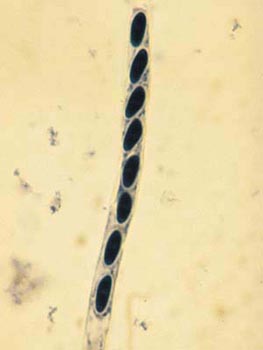 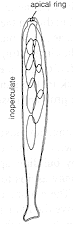 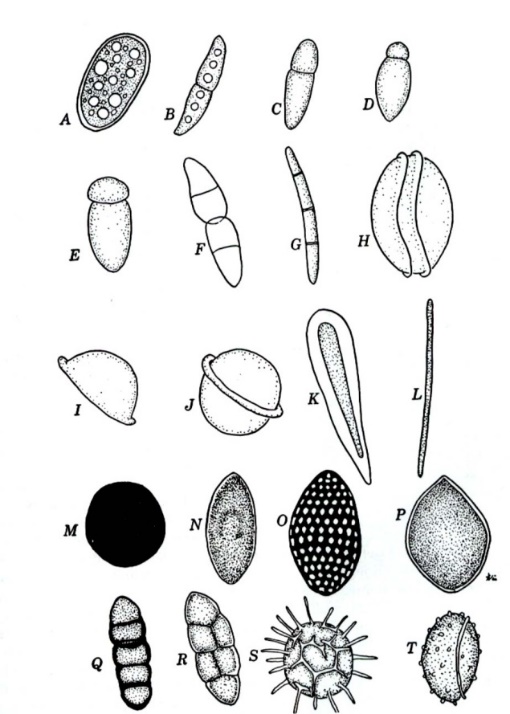 Ascósporos: esporos sexuais (haplóides) formados no interior de um asco
como são formados os ascósporos?
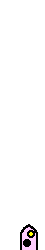 célula mãe 
do asco
An. = anterídio
Asc. = ascogônio
T. = tricógino
Cr. “crozier” = célula mãe do asco
Corpos  de frutificação(ascocarpos = ascomas)
Peritécio (ostíolo)
Ausentes (ascos nús)
Cleistotécio (fechado)
Corpos  de frutificação(ascocarpos = ascomas)
Ascostroma
(lóculos em estroma)
Apotécio (aberto)
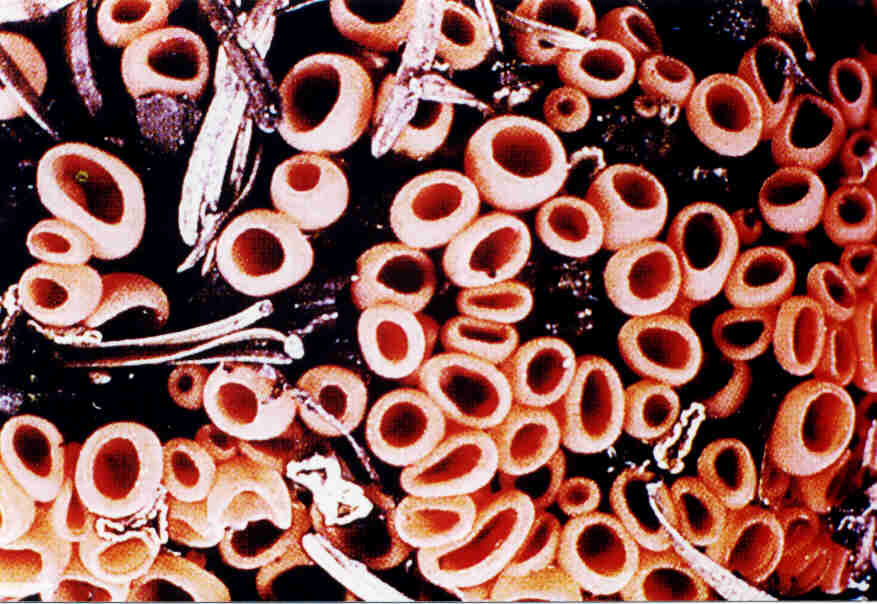 Ciclo de vida de um Ascomiceto
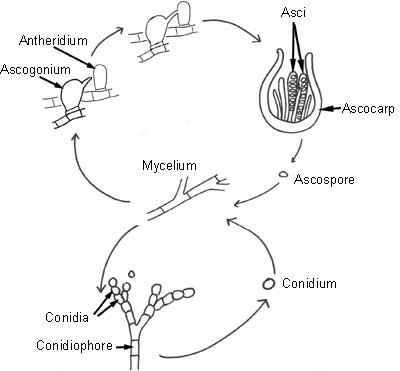 sexual
assexual
Basidiomicetos
hifas septadas
esporos sexuais de origem exógena
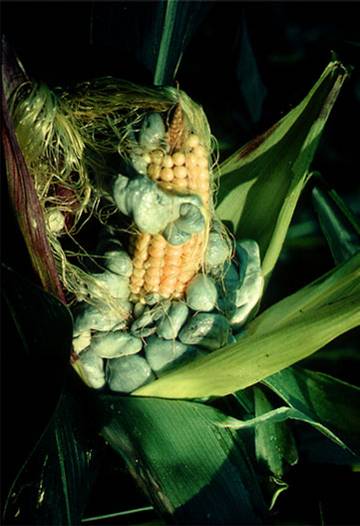 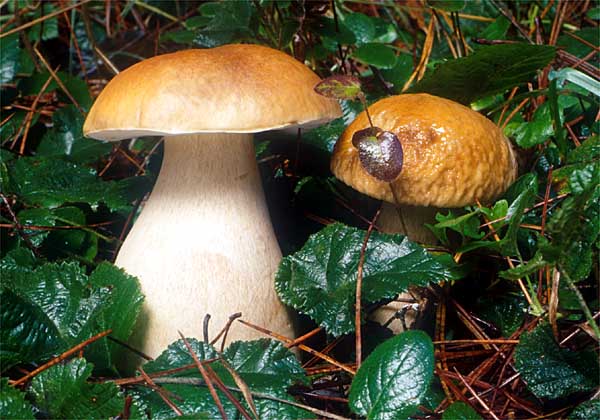 Boletus sp.
Carvões
Basidiomicetos
Basídio: células de origem dos basidiósporos (“basidio” = pedestal)
Basidiósporos: esporos sexuais (haplóides) formados externamente ao basídio
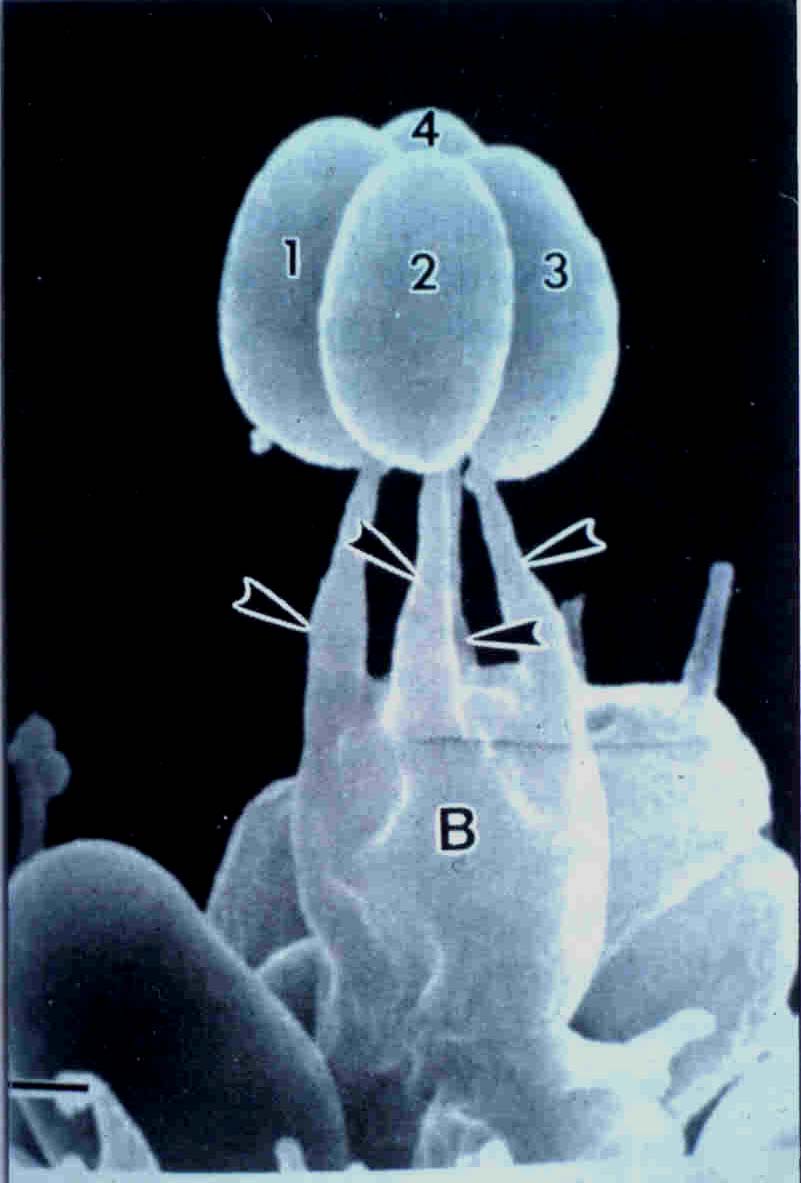 basidiósporo
esterigma
basídio
como são formados os basidiósporos?
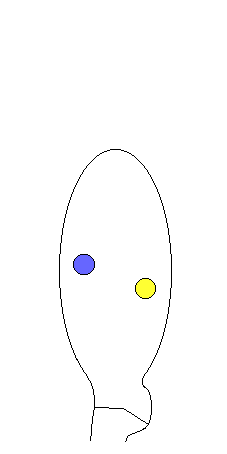 meiose
hifa binucleada
cariogamia
basídio maduro
basidiósporos jovens
 (no esterigma)
núcleo pronto para
 migrar para os espóros
Basidiomicetos
Cogumelo = basidiocarpo
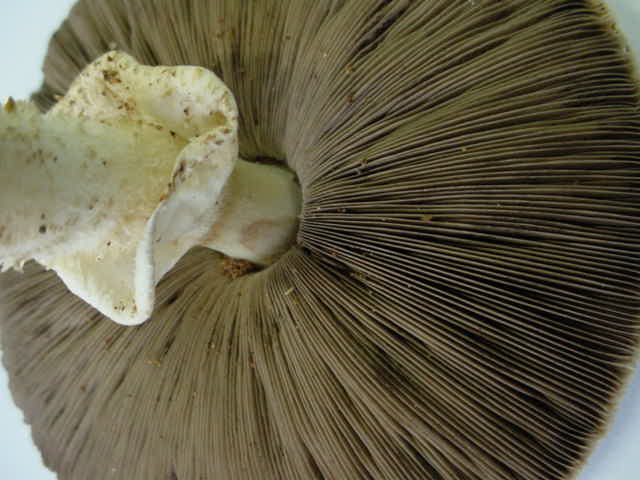 esterigma
lamelas
basidiósporos
Ilustração de Agaricus campestris
Basidiomicetos
características gerais
micélio dicariótico
grampos de conexão: estruturas de hifas formadas para garantir o estado dicariótico do micélio
Grampos de conexãomicroscopia eletrônica
Pisolithus sp.
foto: E. Alves